YAGO: A Core of Semantic KnowledgeUnifying WordNet and Wikipedia16th international World Wide Web conference (WWW 2007)
Fabian M. Suchanek
Max-Planck-Institut
Saarbrucken / Germany ¨
suchanekaOmpii.mpg.de

Gjergji Kasneci
Max-Planck-Institut
Saarbrucken / Germany ¨
kasneciaOmpii.mpg.de

Gerhard Weikum
Max-Planck-Institut
Saarbrucken / Germany ¨
weikumaOmpii.mpg.de
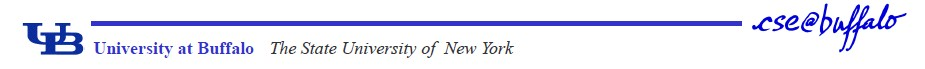 What is YAGO?
A light-weight, extensible, high coverage and quality ontology.

1 million entities and 5 million facts.

Wikipedia uniﬁed with WordNet, design combination of rule-based methods in this paper.
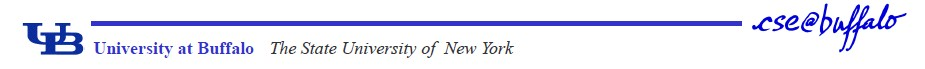 Motivation
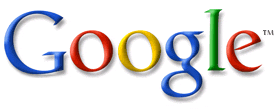 Which other singers were born when Elvis was born?
I'm Feeling Lucky
Google Search
Elvis Presley - Wikipedia, the free encyclopedia
Elvis Presley was born on January 8, 1935 at around 4:35 a.m. in a two-room ... Other singers had been doing this for generations, but they were black. ...
en.wikipedia.org/wiki/Elvis_Presley     Cached    Similar pages
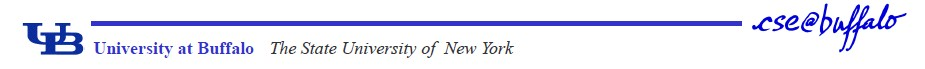 YAGO - A Core of Semantic Knowledge
3
Motivation
Many applications utilize ontological knowledge. 

Existing applications use only a single source.

They could boost their performance, if a huge ontology with knowledge from several sources was available.

Such an ontology would have to be of high quality, with accuracy close to 100 percent.

Has to be extensible, easily re-usable, and application-independent.
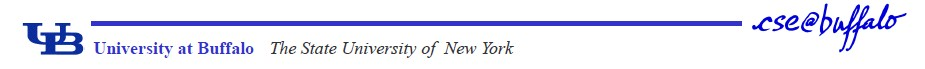 Various Approaches to Problem
Assemble the ontology manually.
Example: Wordnet, SUMO, GeneOntology
Problem: Usually low coverage of result

Extract the ontology from corpora (eg.The web)
Example: KnowItAll, Espresso, Snowball, LEILA
Problem: Usually low accuracy (50%-92%)
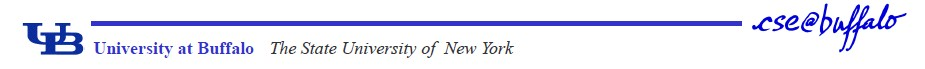 The YAGO Model
Extension of RDFS.

Unification of Wikipedia & WordNet.

Make use of rich structures and information, such as: Infoboxes, Category Pages, etc.
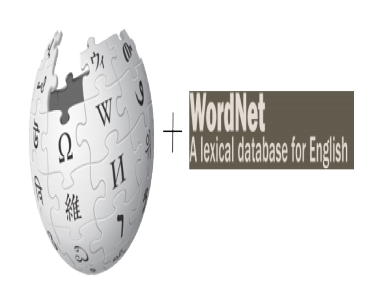 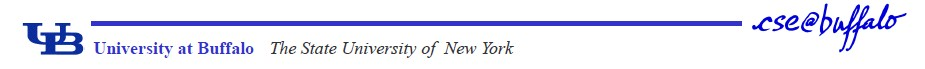 Wikipedia
Model Utilizes Wikipedia’s category pages. 

Category pages are lists of articles that belong to a speciﬁc category 

	Zidane is in the category of French football players

These lists give us candidates for entities and candidates for relations 
		isCitizenOf(Zidane, France))
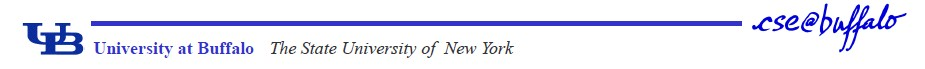 WordNet
A lexical database for the English language.

Groups English words into sets of synonyms called synsets.

thesaurus that is more intuitively usable

supports automatic text analysis and artificial intelligence applications.
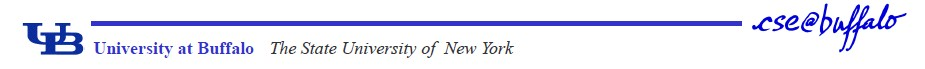 Why Unify?
WordNet, in contrast, provides a clean and carefully assembled hierarchy of thousands of concepts.

YAGO ontology:
	Vast amount of individuals known to Wikipedia
	+ clean taxonomy of concepts from WordNet.
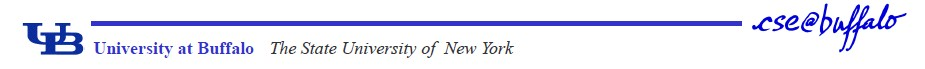 The YAGO Model
Knowledge represented as a set of concepts and relationships.

All objects (e.g. cities, people, even URLs) are represented as entities in the YAGO model.

Entities:	 AlbertEinstein, NobelPrize
Relations:	 hasWonPrize
Facts:	AlbertEinstein hasWonPrize NobelPrize
Properties
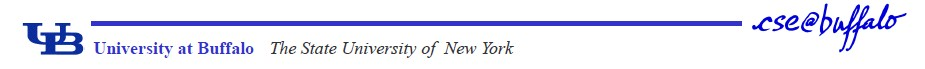 The YAGO Model
How to express that a certain word refers to a certain entity ?

words are entities as well:
”Einstein” means AlbertEinstein

Similar entities are grouped into classes

AlbertEinstein type physicist
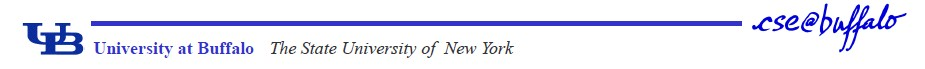 The YAGO Model
Classes are also entities. 

physicist subClassOf scientist


How to represent properties of relations (like transitivity)?

Relations are entities as well.
subclassOf type transitiveRelation
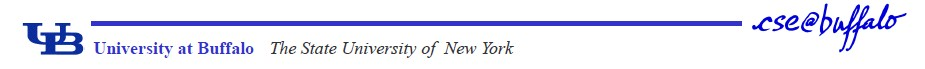 The YAGO Model(n-ary) Relations
Relational database setting:

won-prize-in-year(Einstein, Nobel-Prize, 1921)

Disadvantage: 
     Space will be wasted if not all arguments of the n-ary facts are known.


YAGO Solution
	
	Fact1	#1 : AlbertEinstein hasWonPrize NobelPrize
	Fact2	#2 : #1 time 1921
	Fact3	#1 foundIn http : //www.wikipedia.org/Einstein
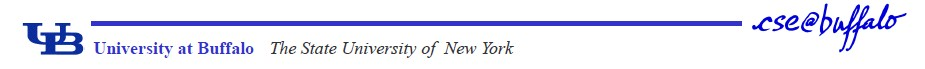 Semantics
Any YAGO ontology must contain at least:

Minimal set of common entities:
	
C = entity, class, relation, acyclicTransitiveRelation

Minimal set of relation names:

R = type, subClassOf, domain, range, subRelationOf
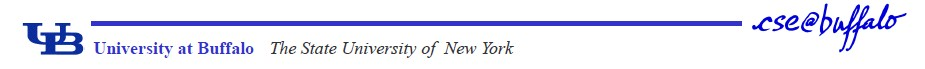 Semantics
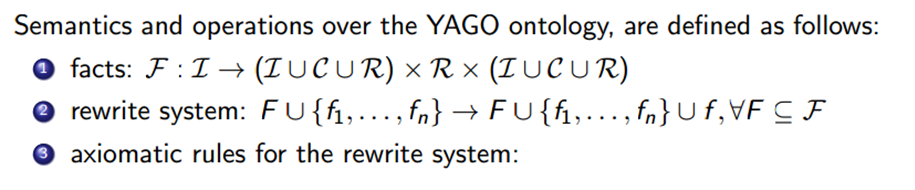 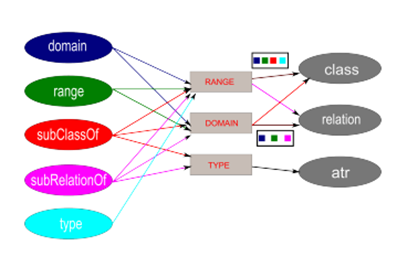 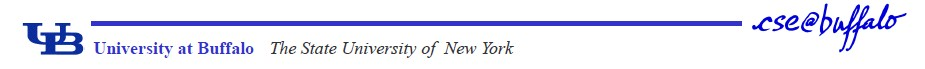 Semantics
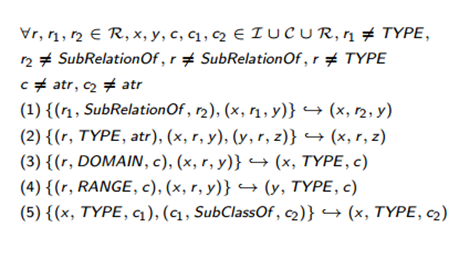 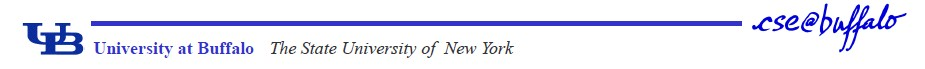 Properties
Property 1:
Given a set of facts F E f, the largest set S with F->*S  is unique.

A base of a YAGO ontology y is any equivalent YAGO ontology b with b ⊆ y. A canonical base of y is a base so that there exists no other base with less elements. 

Property 2: [Uniqueness of the Canonical Base]
The canonical base of a consistent YAGO ontology is unique.
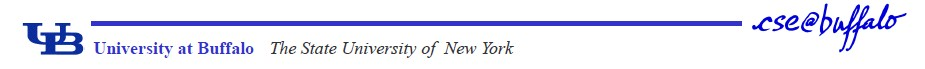 Stand Out Property
RDFS does not have a built-in transitive relation. 

OWL :
	The only concept that does not have an exact built-in 	counterpart is the acyclicTransitiveRelation.
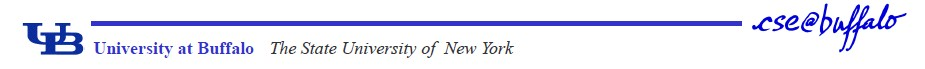 THE YAGO SYSTEM
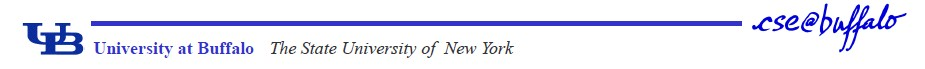 Classes and Categories
To establish for each individual its class, we exploit the category system of Wikipedia.
	

This well-deﬁned taxonomy of synsets  is used WordNet to establish the hierarchy of classes.
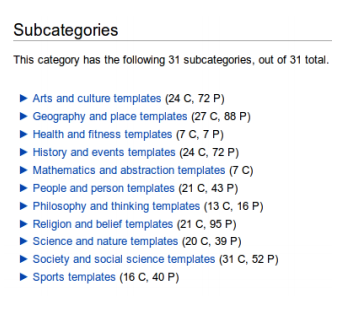 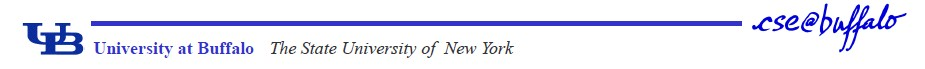 Integrating Wikipedia Categories
There are diﬀerent types of categories:
 Exploit relational categories
 Exploit conceptual categories
Avoid administrational categories
Disputed_article
American_singer
is a
is a
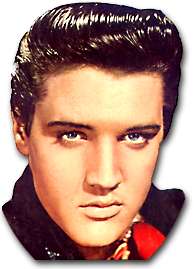 born
1935
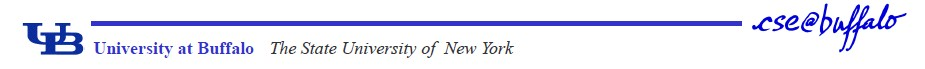 YAGO - A Core of Semantic Knowledge
21
Integrating Wordnet Synsets
Each synset of WordNet becomes a class of YAGO.

To be on the safe side, we always give preference to WordNet and discard the Wikipedia individual in case of a conﬂict.

hypernymy/hyponymy 
	the relation b/w a sub-concept and a super-concept

holonymy/meronymy :
	The relation between a part and the whole
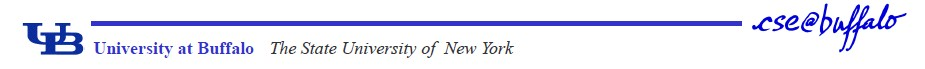 Establishing Relations
SubClassOf:
hyponymy relation from WordNet: 
	A class is a subclass of another one, if the ﬁrst synset is a hyponym of the second.

Means:
Wikipedia, WordNet both yield information on meaning. WordNet Synsets:
	”urban center” and ”metropolis” both belong to the synset “city”.
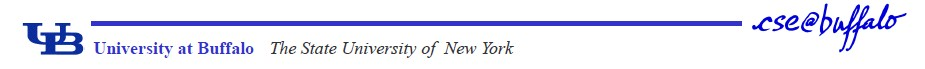 Establishing Relations
More Relational Wikipedia categories extraction:
bornInYear, diedInYear, establishedIn, locatedIn, writtenInYear, politicianOf, and hasWonPrize. 

category “1879 births” -> individual is born in 1879.

category 1980 establishments-> 
	organization was established in 1980
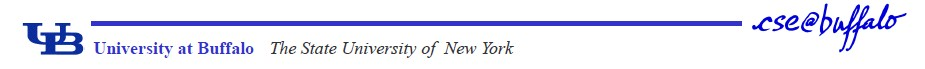 Meta-relations
Descriptions and Witnesses: 
We also store meta-relations uniformly together with usual relations. 

	Fact3	#1 foundIn http : //www.wikipedia.org/Einstein

Context:
We store for each individual the individuals it is linked to in the corresponding Wikipedia page. 

Albert Einstein is linked to Relativity Theory.
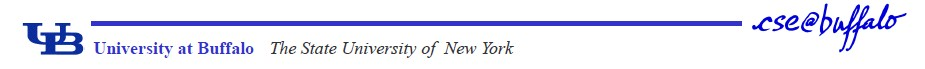 Person#3
subclass
Singer#1
means
subclass
"singer"
American_singer
is a
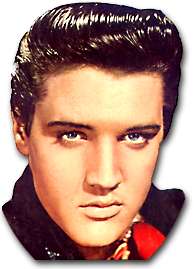 born
1935
"Elvis Presley"
means
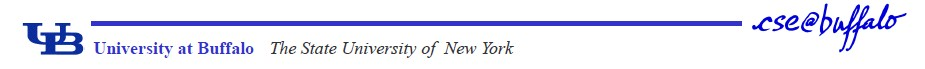 Query
An interface to query YAGO in a SPARQL like fashion
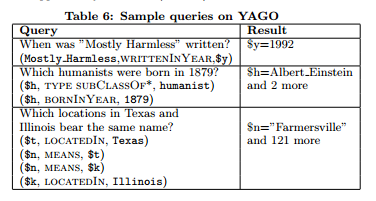 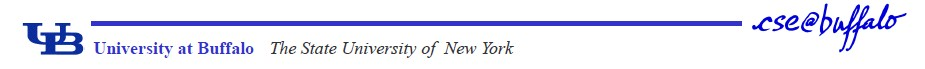 Evaluation and Experimentation
No computer-processable ground truth of suitable extent, we had to rely on manual evaluation. 

We presented randomly selected facts of the ontology to human judges and asked them to assess whether the facts were correct.

Also, it would be pointless to evaluate the non-heuristic relations in YAGO, such as describes, means, or context. 

This is why we evaluated only those facts that constitute potentially weak points in the ontology.
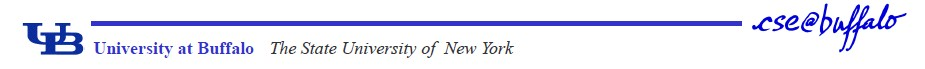 Evaluation and Experimentation
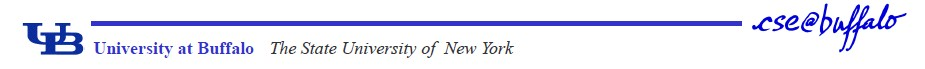 Conclusion
Main features of YAGO, and its contributions:
High coverage and high quality ontology.
Integration of two largest ontologies Wikipedia, and WordNet.
Usage of structured information such as Infoboxes, Wikipedia
Categories, WordNet Synsets.
Expression of acyclic transitive relations.
Type checking, ensuring that only plausible facts are contained.
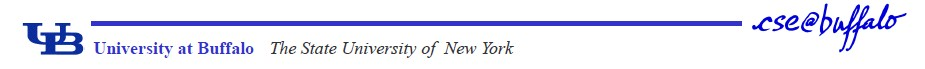 Thank you
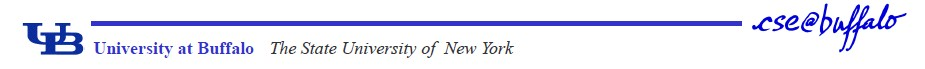